GÜRSU RAM
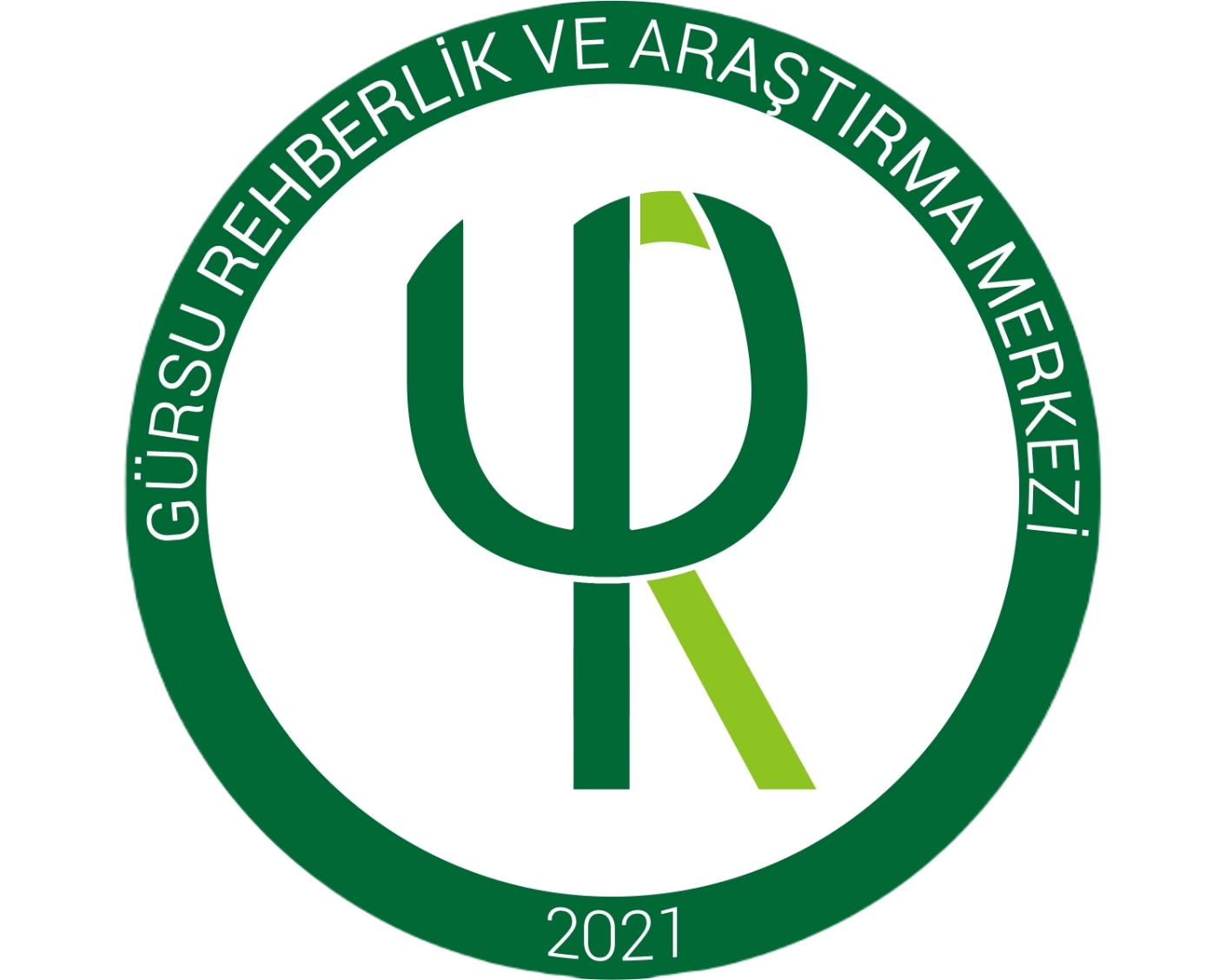 ÖZEL EĞİTİM BÖLÜMÜ
ÖZEL EĞİTİME İHTİYACI OLAN ÖĞRENCLERİ RAM’A YÖNLENDİRME
*İlk yönlendirme*KADEME GEÇİŞİ	- TAM ZAMANLI KAYNAŞTIRMA ÖĞRENCİSİ	-Özel eğitim sınıfı öğrencisi
İlk yönlendirme için yapılacaklar
Öğrencinin tespiti
Veli bilgilendirme ve onay alma 
(ÇÖZGER) Çocuklar İçin Özel Gereksinim Raporu 
Ram randevu 
Eğitsel Değerlendirme formu (MEBBİS üzerinden)
RAM’DA öğrencinin değerlendirilmesi 
RAM özel eğitim değerlendirme kurulu onayı
İlçe MEM özel eğitim hizmetleri kurulu onayı
Öğrenci tanılama ve ilgili kuruma/okula yönlendirme
KADEME GEÇİŞİ
Tam Zamanlı Kaynaştırma kararı olan öğrenciler için
Google form üzerinden öğrenci bilgileri girilecek
Planlama yapılarak okullar bilgilendirilecek
Öğrenci değerlendirmeleri yapılacak. 
Özel Eğitim Sınıfı Kararı olan öğrenciler için
Her eğitim öğretim yılının sonunda veliler bilgilendirilir ve bir üst öğrenim kademesine başla(ya)madan ağustos ayı içerisinde RAM’A yönlendirilir. 
     NOT: ÖES öğrencileri kademe geçişi yapılmadığı zaman askıda kalıyorlar.
İLÇEMİZDE BULUNAN ÖZEL EĞİTİM SINIFLARI
Hastane raporları
(ÇÖZGER) Çocuklar İçin Özel Gereksinim Raporu  
Durum Bildirir Tek Hekim Raporu (Elektronik imzalı)
Durum Bildirir Sağlık Kurulu Raporu (Evde Eğitim)
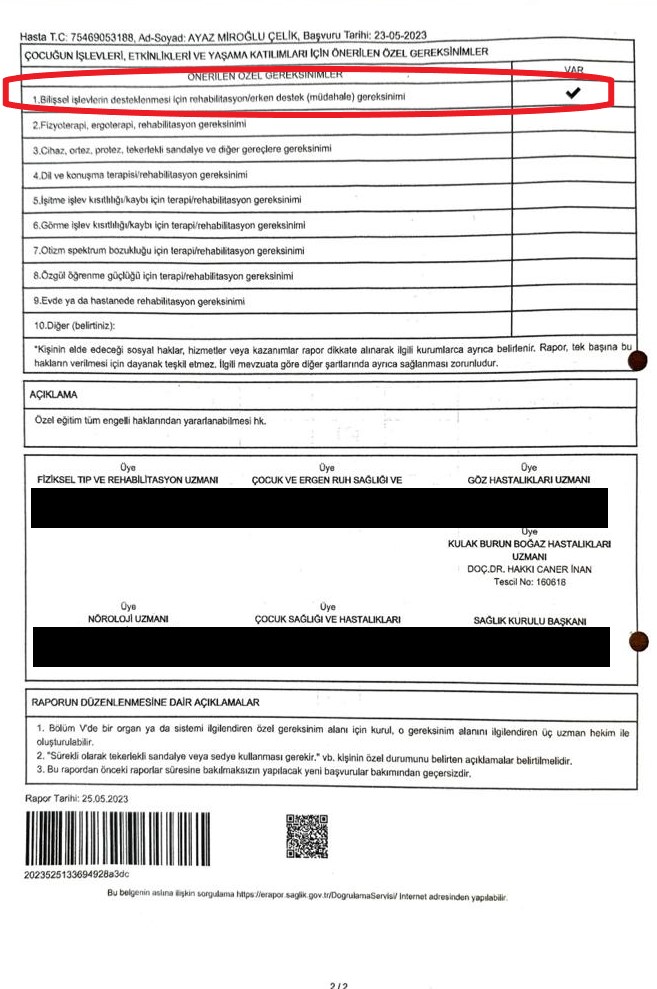 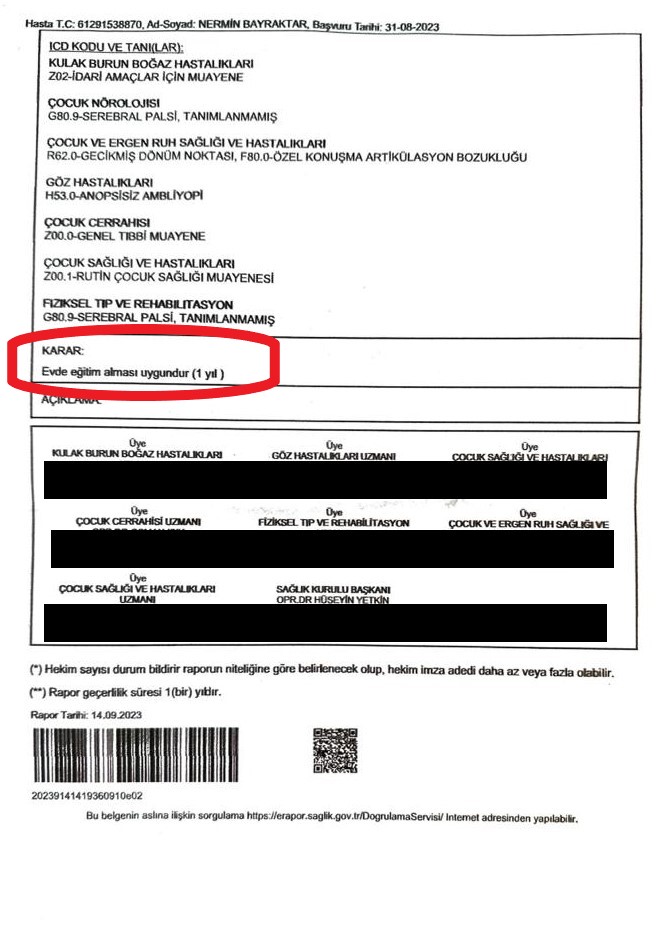 Kurumda kullanılan testler
WİSC-R
ASİS 
LEITHER